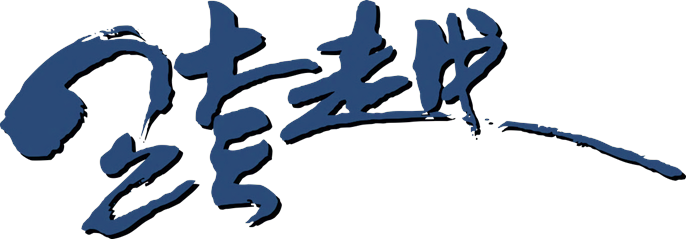 2021
年度工作汇报工作总结PPT模板
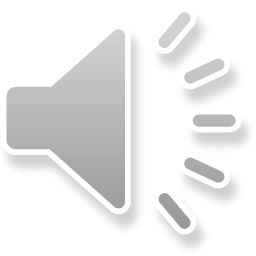 报告人：xiazaii
部   门： 技术部
前 言
Introduction
大家下午好！2020年即将过去，一年的工作已经成为历史，回顾这一年来本部门的工作，在公司以及部门领导的指导方针下，经过我们技术部全体成员的共同的努力下，基本上完成了本年度的各项工作。当然，此过程中存在一些不足，这需要我们在以后的工作中不断的完善。
目录页
01
本年年度工作概况
02
年度工作完成情况
03
工作中的优点存在的不足
04
下阶段计划与安排
01
本年年度工作概况
此处添加或多或少的文字对第一部分的整体内容进行简单的说明，也可以添加小标题。
单击添加文本标题
输入您的标题
此处输入您的文本请在此处输入您的文本此处输入您的文本
输入您的标题
此处输入您的文本请在此处输入您的文本此处输入您的文本
04
01
输入您的标题
此处输入您的文本请在此处输入您的文本此处输入您的文本
输入您的标题
此处输入您的文本请在此处输入您的文本此处输入您的文本
02
05
输入您的标题
此处输入您的文本请在此处输入您的文本此处输入您的文本
输入您的标题
此处输入您的文本请在此处输入您的文本此处输入您的文本
03
06
单击添加文本标题
输入您的标题
输入您的文本请在输入您的文本输入您的文本
输入您的标题
此处输入您的文本请在此处输入您的文本输入您的文本
年终总结
工作报告
新年计划
工作汇报
输入您的标题
输入您的文本请在输入您的文本输入您的文本
输入您的标题
此处输入您的文本请在此处输入您的文本输入您的文本
单击添加文本标题
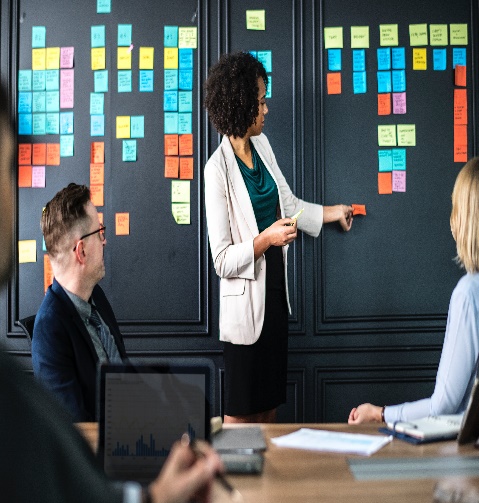 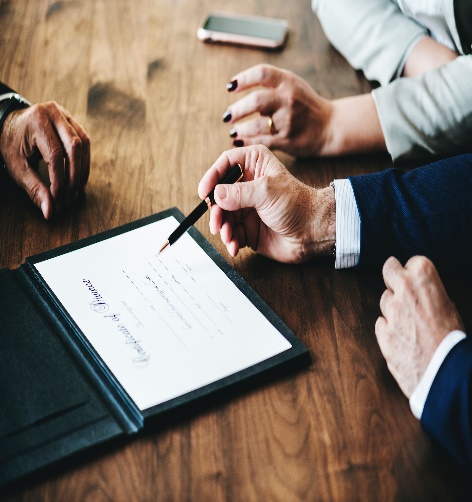 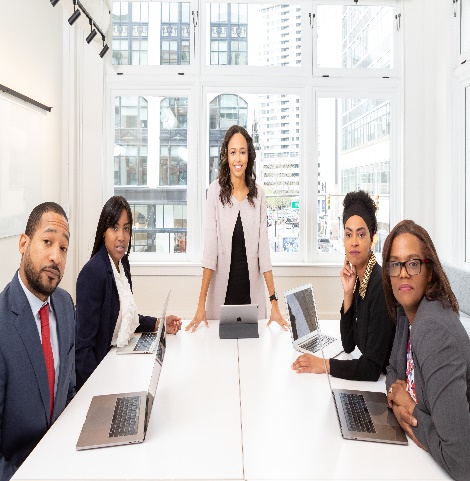 输入标题
输入标题
输入标题
此处输入您的文本请在此处输入您的文本此处输入您的文本此处输入您的文本
此处输入您的文本请在此处输入您的文本此处输入您的文本此处输入您的文本
此处输入您的文本请在此处输入您的文本此处输入您的文本此处输入您的文本
单击添加文本标题
添加文本标题
添加文本信息
此处添加说明文字添加说明文字添加说明文字此处添加说明文字此处添加说明文字此处添加说明文字
添加文本标题
添加文本信息
此处添加说明文字添加说明文字添加说明文字此处添加说明文字。
添加文本标题
添加文本信息
此处添加说明文字添加说明文字添加说明文字此处添加说明文字此处添加说明文字此处添加说明文字
添加文本标题
添加文本信息
此处添加说明文字添加说明文字添加说明文字此处添加说明文字。
单击添加文本标题
根据需要添加适当的文字，一页的文字最好不要超过200字，根据需要添加适当的文字
根据需要添加适当的文字，一页的文字最好不要超过200字
根据需要添加适当的文字，一页的文字最好不要超过200字
根据需要添加适当的文字，一页的文字最好不要超过200字，根据需要添加适当的文字
单击添加文本标题
系列一
单击添加说明文字单击添加说明文字
系列二
单击添加说明文字单击添加说明文字
系列三
单击添加说明文字单击添加说明文字
添加文本信息
此处添加说明文字添加说明文字添加说明文字此处添加说明文字此处添加说明文字此处添加说明文字此处添加说明文字此处添加说明文字添加说明文字添加说明文字此处添加说明文字此处添加说明文字此处添加说明文字此处添加说明文字此处添加说明文字添加说明文字添加说明文字此处添加说明文字此处添加说明文字此处添加说明文字此处添加说明文字
单击添加文本标题
添加适当文字，一页最好不要超过200,添加适当文字，一页最好不要超过200,添加适当文字，一页最好不要超过200添加适当文字，一页最好不要超过200,添加适当文字，一页最好不要超过200,添加适当文字，一页最好不要超过200添加适当文字，一页最好不要超过200,添加适当文字，一页最好不要超过200,添加适当文字，一页最好不要超过200添加适当文字，一页最好不要超过200,添加适当文字，一页最好不要超过200,添加适当文字，一页最好不要超过200
输入文本
输入文本
输入文本
单击添加文本标题
添加文本一
添加文本二
添加文本信息
此处添加说明文字添加说明文字添加说明文字此处添加说明文字
添加文本信息
此处添加说明文字添加说明文字添加说明文字此处添加说明文字
添加文本六
添加文本三
添加文本信息
此处添加说明文字添加说明文字添加说明文字此处添加说明文字
添加文本信息
此处添加说明文字添加说明文字添加说明文字此处添加说明文字
添加文本说明
添加文本四
添加文本五
添加文本信息
此处添加说明文字添加说明文字添加说明文字此处添加说明文字
添加文本信息
此处添加说明文字添加说明文字添加说明文字此处添加说明文字
单击添加文本标题
添加说明文字添加说明文字添加说明文字添加说明文字添加说明文字添加说明文字。
添加说明文字添加说明文字添加说明文字添加说明文字添加说明文字添加说明文字。
添加说明文字添加说明文字添加说明文字添加说明文字添加说明文字添加说明文字。
单击添加文本标题
添加适当的文字，一页的文字最好不要超过200,添加适当的文字，一页的文字最好不要超过200字
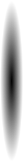 添加适当的文字，一页的文字最好不要超过200,添加适当的文字，一页的文字最好不要超过200字
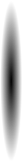 D
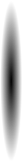 C
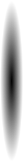 B
添加适当的文字，一页的文字最好不要超过200,添加适当的文字，一页的文字最好不要超过200字
A
添加适当的文字，一页的文字最好不要超过200,添加适当的文字，一页的文字最好不要超过200字
02
年度工作完成情况
此处添加或多或少的文字对第一部分的整体内容进行简单的说明，也可以添加小标题。
单击添加文本标题
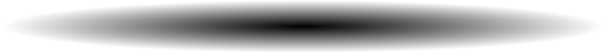 01
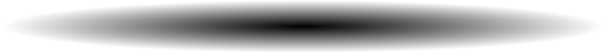 02
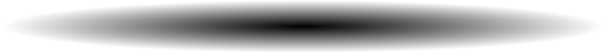 03
添加文本
添加适当的文字，最好不要超过200字,添加适当的文字，最好不要超过200字
添加文本
添加适当的文字，最好不要超过200字,添加适当的文字，最好不要超过200字
添加文本
添加适当的文字，最好不要超过200字,添加适当的文字，最好不要超过200字
单击添加文本标题
添加文本标题
添加文本标题
添加文本信息
此处添加说明文字添加说明文字添加说明文字此处添加说明文字
添加文本信息
此处添加说明文字添加说明文字添加说明文字此处添加说明文字
添加文本标题
添加文本标题
添加文本信息
此处添加说明文字添加说明文字添加说明文字此处添加说明文字
添加文本信息
此处添加说明文字添加说明文字添加说明文字此处添加说明文字
单击添加文本标题
点击此处添加文本信息
点击此处添加文本信息
根据自己的需要添加适当的文字，文字最好不要超过200字
根据自己的需要添加适当的文字，文字最好不要超过200字
点击此处添加文本信息
点击此处添加文本信息
根据自己的需要添加适当的文字，文字最好不要超过200字
根据自己的需要添加适当的文字，文字最好不要超过200字
单击添加文本标题
单击此处添加说明文字单击此处添加说明文字
单击此处添加说明文字单击此处添加说明文字
2021
2021
2021
2021
2021
标题
标题
标题
标题
标题
单击此处添加说明文字单击此处添加说明文字
单击此处添加说明文字单击此处添加说明文字
单击此处添加说明文字单击此处添加说明文字
单击添加文本标题
单击此处添加说明文字单击此处添加说明文字单击此处添加说明文字单击此处添加说明文字单击此处单击此处添加说明文字单击此处添加说明文字单击此处添加说明文字单击此处添加说明文字单击此处添加说明文字单击此处添加说明文字单击此处添加说明文字。
75%
50%
25%
添加文本信息
此处添加说明文字添加说明文字添加说明文字
添加文本信息
此处添加说明文字添加说明文字添加说明文字
添加文本信息
此处添加说明文字添加说明文字添加说明文字
单击添加文本标题
添加文本信息
此处添加说明文字添加说明文字添加说明文字此处添加说明文字此处添加说明文字此处添加说明文字
添加文本信息
此处添加说明文字添加说明文字添加说明文字此处添加说明文字此处添加说明文字此处添加说明文字
添加文本信息
此处添加说明文字添加说明文字添加说明文字此处添加说明文字此处添加说明文字此处添加说明文字
添加文本信息
此处添加说明文字添加说明文字添加说明文字此处添加说明文字此处添加说明文字此处添加说明文字
03
工作中的优点与不足
此处添加或多或少的文字对第一部分的整体内容进行简单的说明，也可以添加小标题。
单击添加文本标题
添加标题
添加标题
根据需要添加适当的文字，一页的文字最好不要超过200字根据需要添加适当的文字，一页的文字最好不要超过200字根据需要添加适当的文字，一页的文字最好不要超过200字
添加标题
根据需要添加适当的文字，一页的文字最好不要超过200字根据需要添加适当的文字，一页的文字最好不要超过200字根据需要添加适当的文字，一页的文字最好不要超过200字
根据需要添加适当的文字，一页的文字最好不要超过200字根据需要添加适当的文字，一页的文字最好不要超过200字根据需要添加适当的文字，一页的文字最好不要超过200字
单击添加文本标题
A
单机添加文本标题
根据需要添加适当的文字，一页的文字最好不要超过200，根据需要添加适当的文字
根据需要添加适当的文字，一页的文字最好不要超过200，根据需要添加适当的文字
B
单机添加文本标题
根据需要添加适当的文字，一页的文字最好不要超过200，根据需要添加适当的文字
C
单机添加文本标题
根据需要添加适当的文字，一页的文字最好不要超过200，根据需要添加适当的文字
D
单机添加文本标题
单击添加文本标题
根据需要添加适当的文字，一页的文字最好不要超过200字
根据需要添加适当的文字，一页的文字最好不要超过200字
根据需要添加适当的文字，一页的文字最好不要超过200字
根据需要添加适当的文字，一页的文字最好不要超过200字
单击添加文本标题
添加文本信息
此处添加说明文字添加说明文字添加说明文字此处添加说明文字此处添加说明文字
添加文本
添加文本信息
此处添加说明文字添加说明文字添加说明文字此处添加说明文字此处添加说明文字
添加文本
添加文本信息
此处添加说明文字添加说明文字添加说明文字此处添加说明文字此处添加说明文字
添加文本
添加文本信息
此处添加说明文字添加说明文字添加说明文字此处添加说明文字此处添加说明文字
添加文本
单击添加文本标题
项目资金短缺
缺乏相关专业技能人才
市场容量有限
竞争压力较大
根据自己的需要添加适当的文字，一页的文字最好不要超过200字根据自己的需要添加适当的文字
根据自己的需要添加适当的文字，一页的文字最好不要超过200字根据自己的需要添加适当的文字
根据自己的需要添加适当的文字，一页的文字最好不要超过200字根据自己的需要添加适当的文字
根据自己的需要添加适当的文字，一页的文字最好不要超过200字根据自己的需要添加适当的文字
单击添加文本标题
单击添加文字单击添加文字单击添加文字单击添加文字单击添加文字单击添加文字单击添加文字单击添加文字单击添加文字单击添加文字单击添加文字单击添加文字单击添加文字单击添加文本
后台维护
战略应用
优化升级
关键应用
04
下阶段计划与安排
此处添加或多或少的文字对第一部分的整体内容进行简单的说明，也可以添加小标题。
单击添加文本标题
根据自己的需要添加适当的文字，据研究，在幻灯片中，一页的文字最好不要超过200字
标题
根据自己的需要添加适当的文字，据研究，在幻灯片中，一页的文字最好不要超过200字
标题
标题
标题
根据自己的需要添加适当的文字，据研究，在幻灯片中，一页的文字最好不要超过200字
根据自己的需要添加适当的文字，据研究，在幻灯片中，一页的文字最好不要超过200字
单击添加文本标题
添加文本
根据自己的需要添加适当的文字，据研究，在幻灯片中，一页的文字最好不要超过200字根据自己的需要添加适当的文字，据研究，在幻灯片中，一页的文字最好不要超过200字
添加文本
根据自己的需要添加适当的文字，据研究，在幻灯片中，一页的文字最好不要超过200字根据自己的需要添加适当的文字，据研究，在幻灯片中，一页的文字最好不要超过200字
单击添加文本标题
添加文本信息
此处添加说明文字添加说明文字添加说明文字此处添加说明文字
添加文本
添加文本信息
此处添加说明文字添加说明文字添加说明文字此处添加说明文字
添加文本
添加文本信息
此处添加说明文字添加说明文字添加说明文字此处添加说明文字
添加文本
添加文本信息
此处添加说明文字添加说明文字添加说明文字此处添加说明文字
添加文本
单击添加文本标题
此处输入文本标题
添加适当文字，一页最好不要超过200,添加适当文字，一页最好不要超过200,添加适当文字，一页最好不要超过200
此处输入文本标题
添加适当文字，一页最好不要超过200,添加适当文字，一页最好不要超过200,添加适当文字，一页最好不要超过200
此处输入文本标题
添加适当文字，一页最好不要超过200,添加适当文字，一页最好不要超过200,添加适当文字，一页最好不要超过200
单击添加文本标题
输入文本
输入文本
根据需要添加适当的文字，一页的文字最好不要超过200字根据需要添加适当的文字，一页的文字最好不要超过200字,根据需要添加适当的文字根据需要添加适当的文字，一页的文字最好不要超过200
根据需要添加适当的文字，一页的文字最好不要超过200字根据需要添加适当的文字，一页的文字最好不要超过200字,根据需要添加适当的文字根据需要添加适当的文字，一页的文字最好不要超过200
单击添加文本标题
1
4
2
3
根据自己的需要添加适当的文字，据研究，在幻灯片中，一页的文字最好不要超200字根据自己的需要添加适当的文字一页的文字最好不要超过200字
根据自己的需要添加适当的文字，据研究，在幻灯片中，一页的文字最好不要超200字根据自己的需要添加适当的文字一页的文字最好不要超过200字
根据自己的需要添加适当的文字，据研究，在幻灯片中，一页的文字最好不要超200字根据自己的需要添加适当的文字一页的文字最好不要超过200字
根据自己的需要添加适当的文字，据研究，在幻灯片中，一页的文字最好不要超200字根据自己的需要添加适当的文字一页的文字最好不要超过200字
感谢聆听
报告人：xiazaii
部   门： 综合部